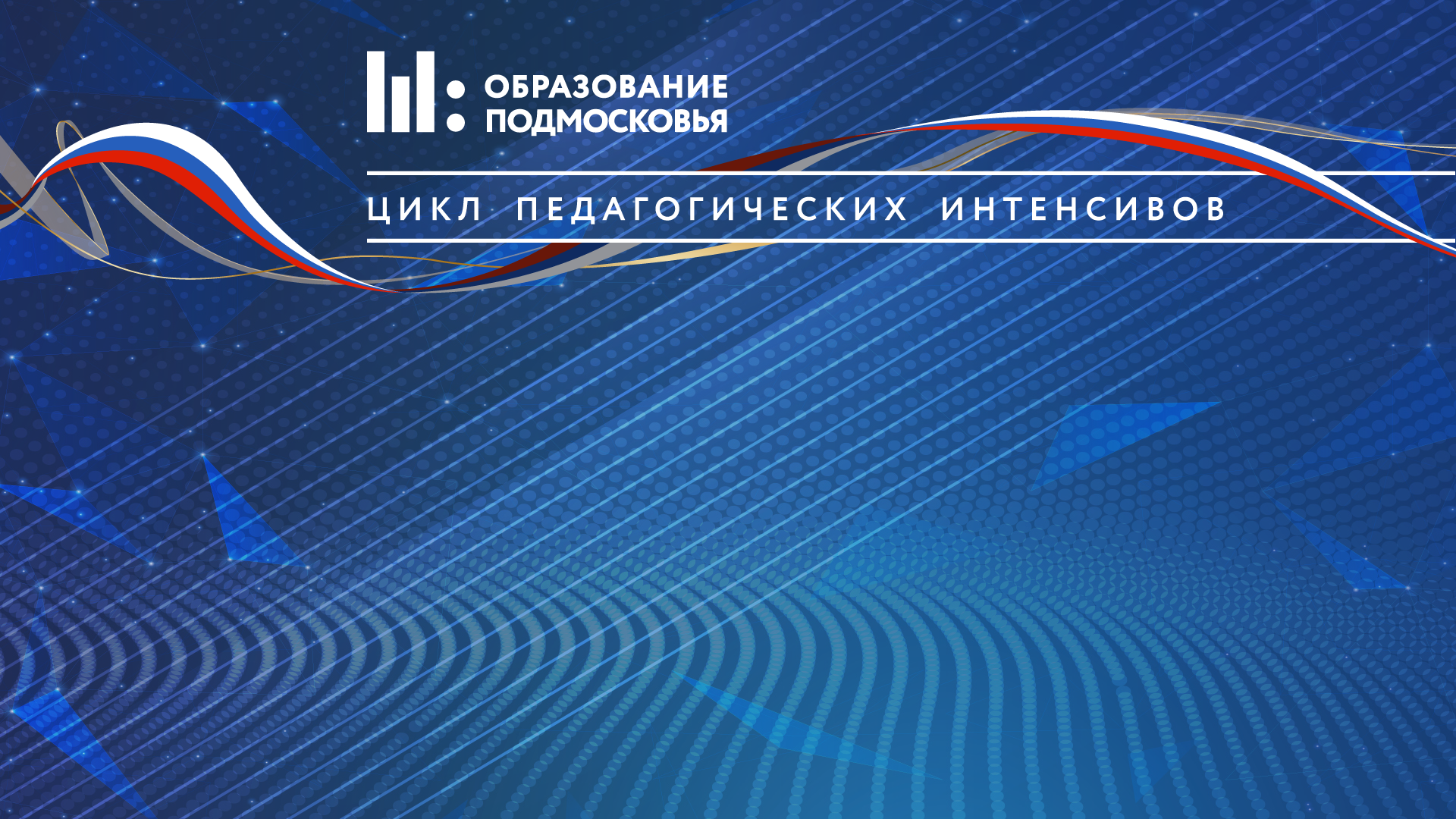 Спортивно – зоологическая игра «Зоологические забеги» интенсива «Эффективная начальная школа Подмосковья: лучшие практики»
Морозкина Анастасия Александровна, учитель физической культуры МБОУ ЦО №33, Богородский городской округ
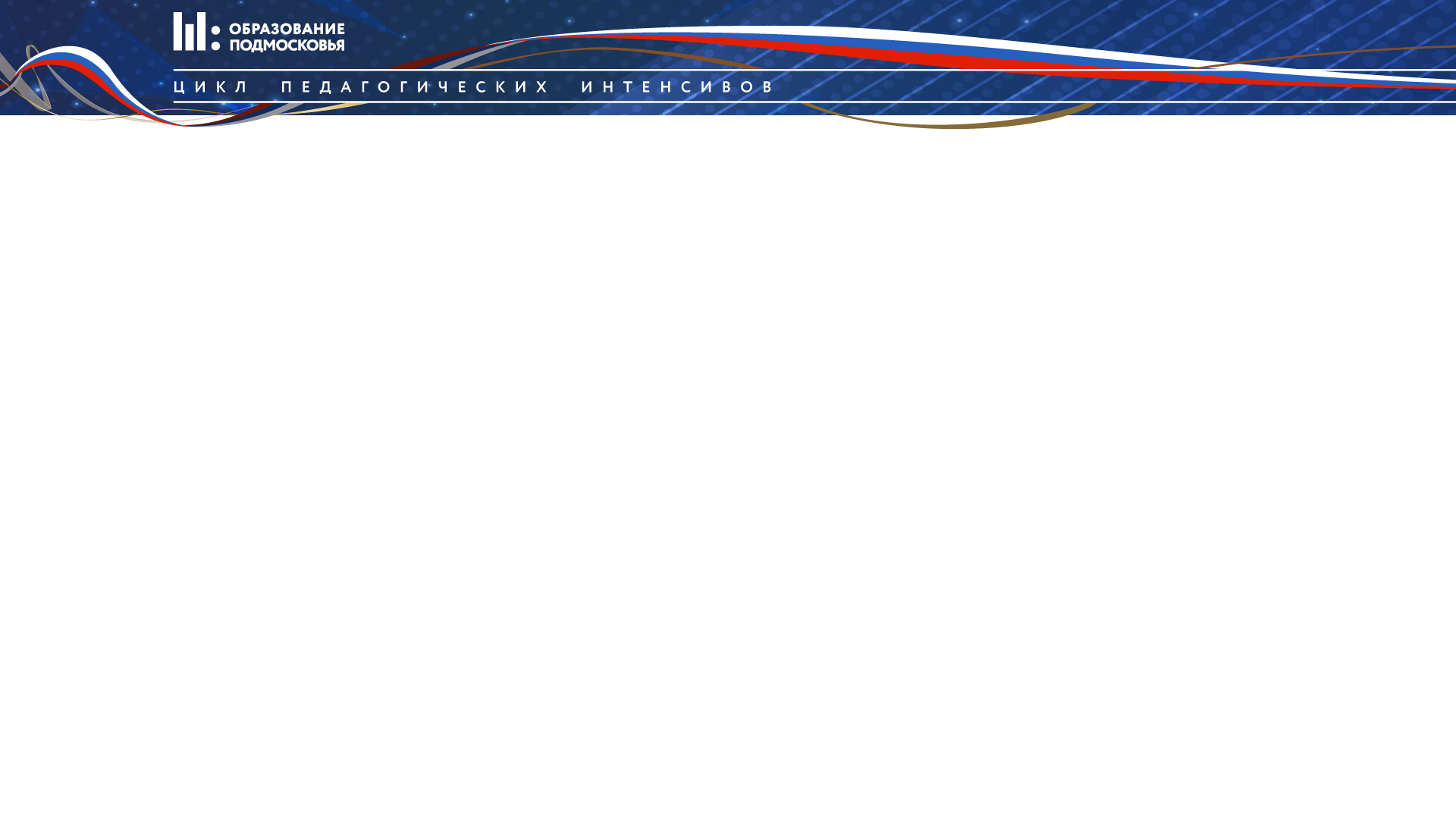 Цель игры – развитие физических навыков и умений.
Задачи - привлечение внимания к физической активности, ознакомление детей с животными и их особенностями.
Данная эстафета способствует развитию:
1
Идентификация сильных сторон
Развитие умения распознавать собственные сильные стороны и навыки.
Постановка целей
2
Обучение достижению конкретных, достижимых и ограниченных во времени целей.
Воспитание коллективизма
Эстафеты связывают детей между собой для преодоления поставленной задачи
3
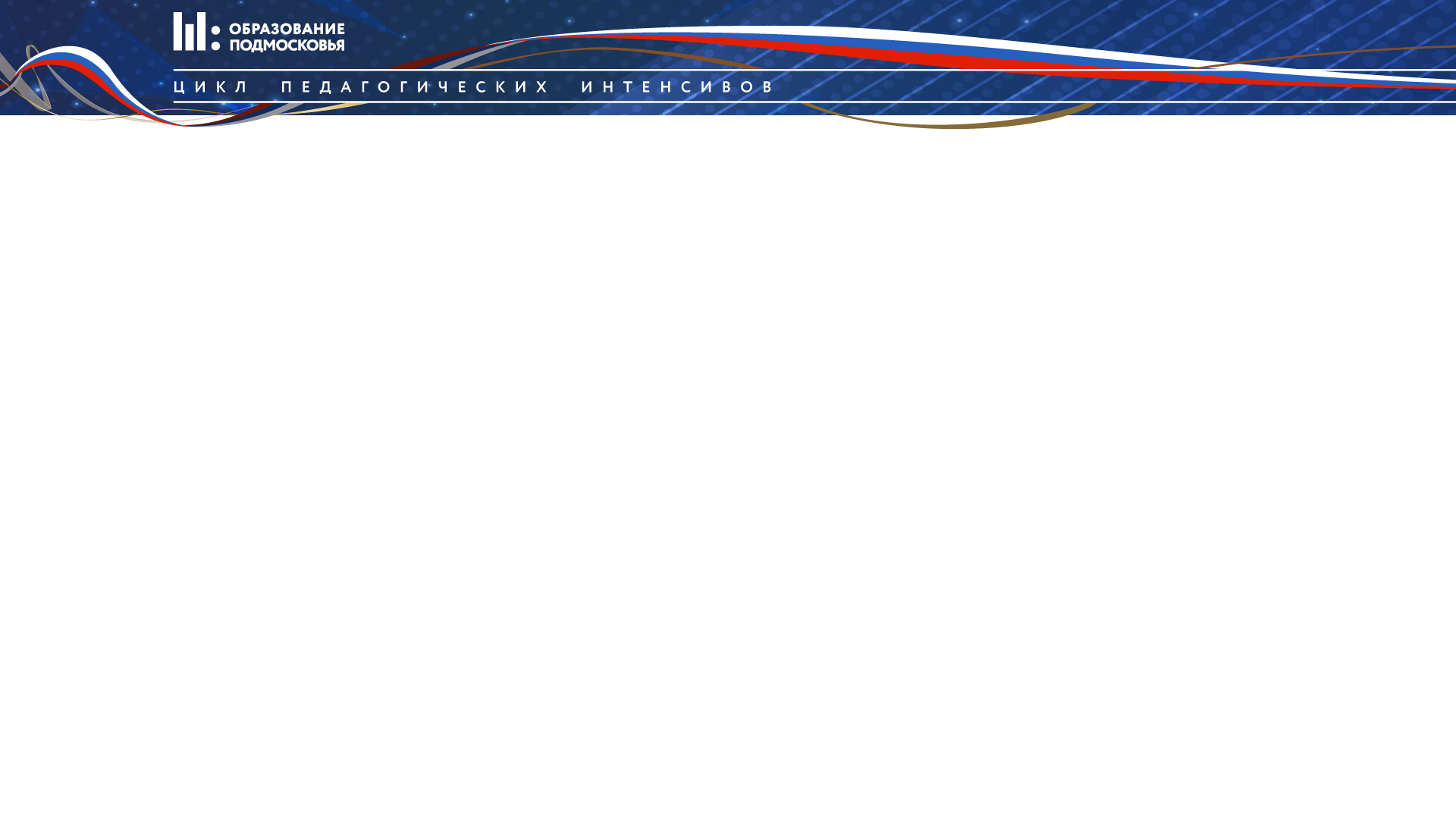 Лягушки: веселые прыжки и ловля «комара»
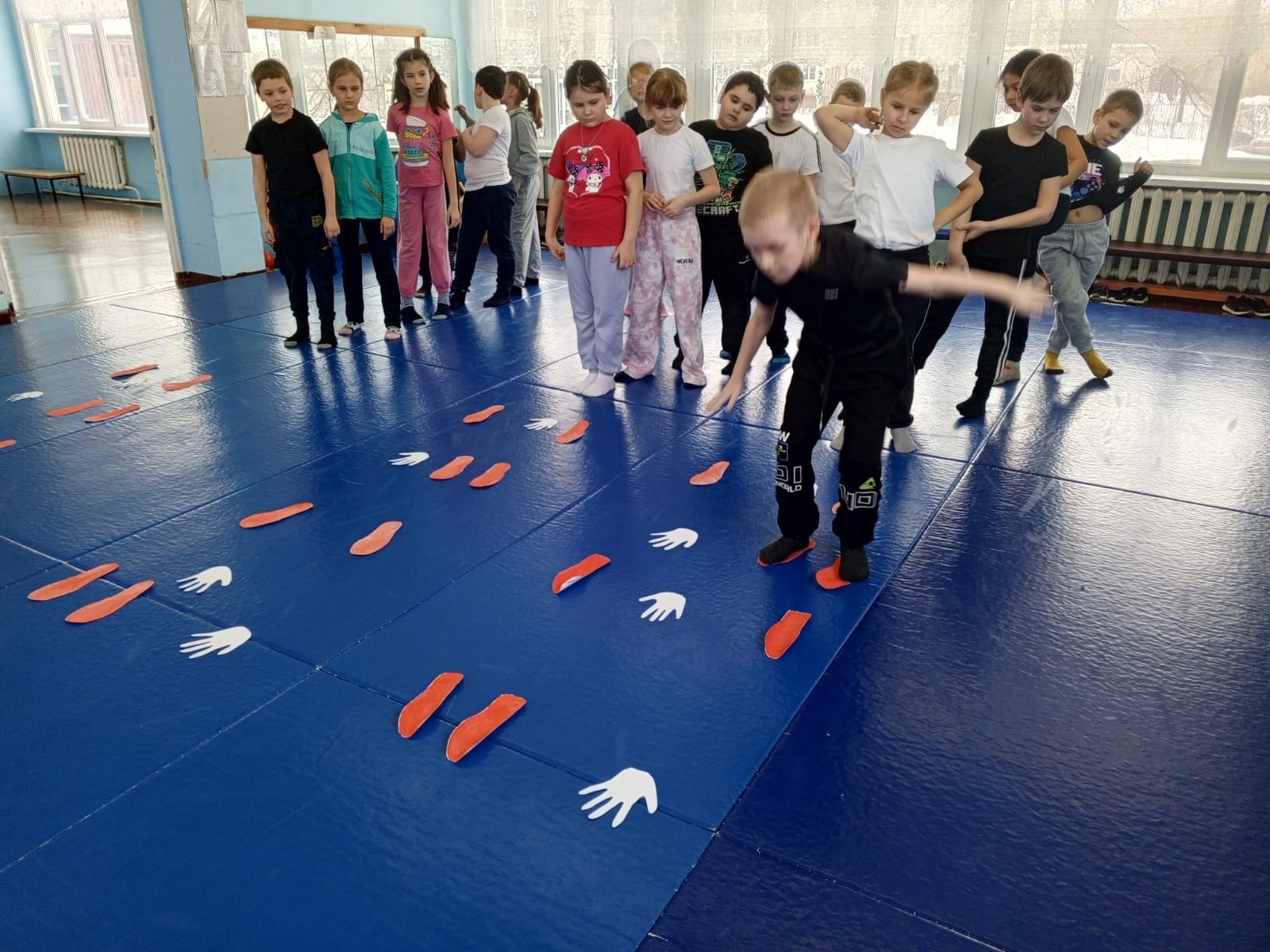 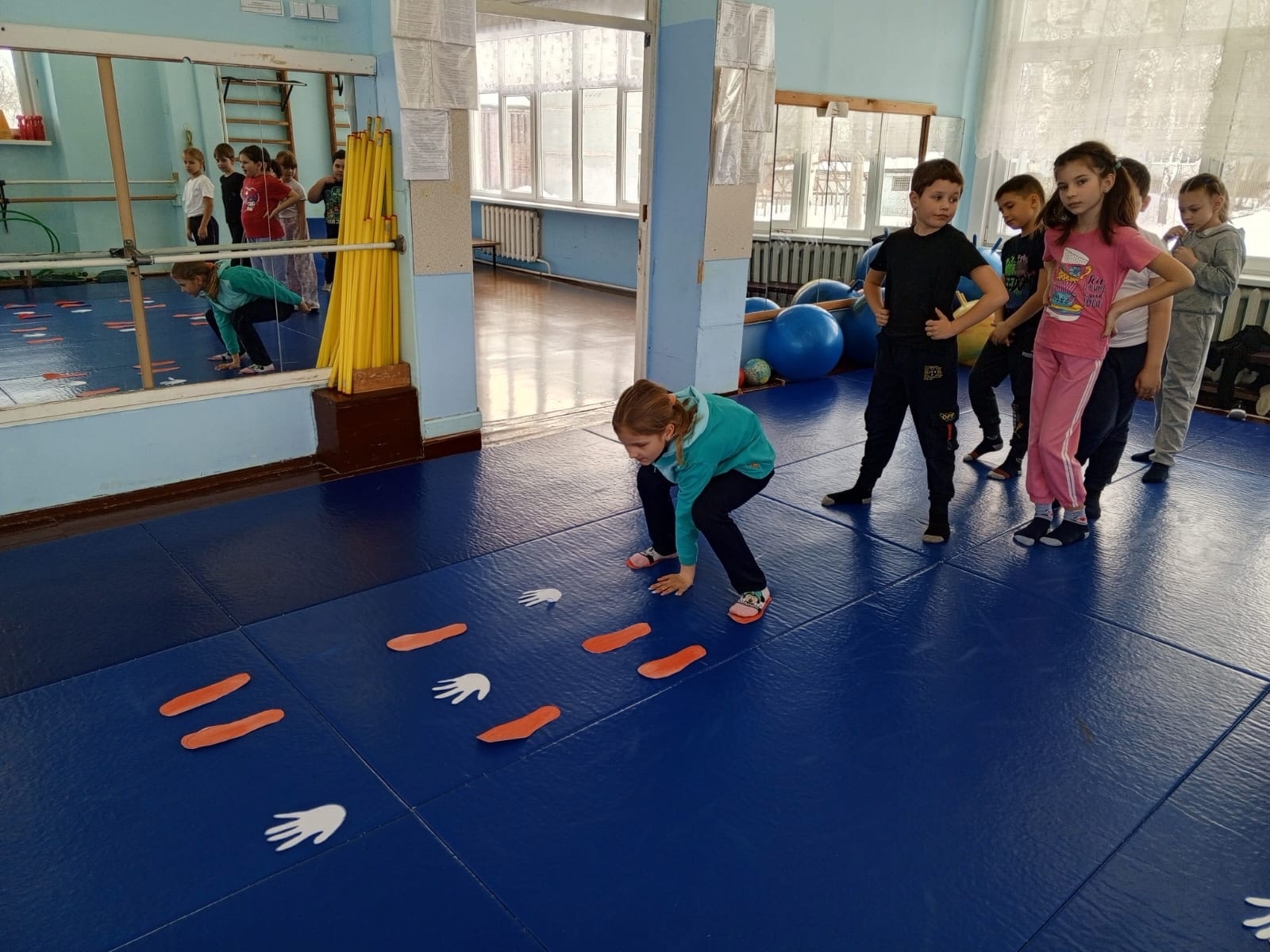 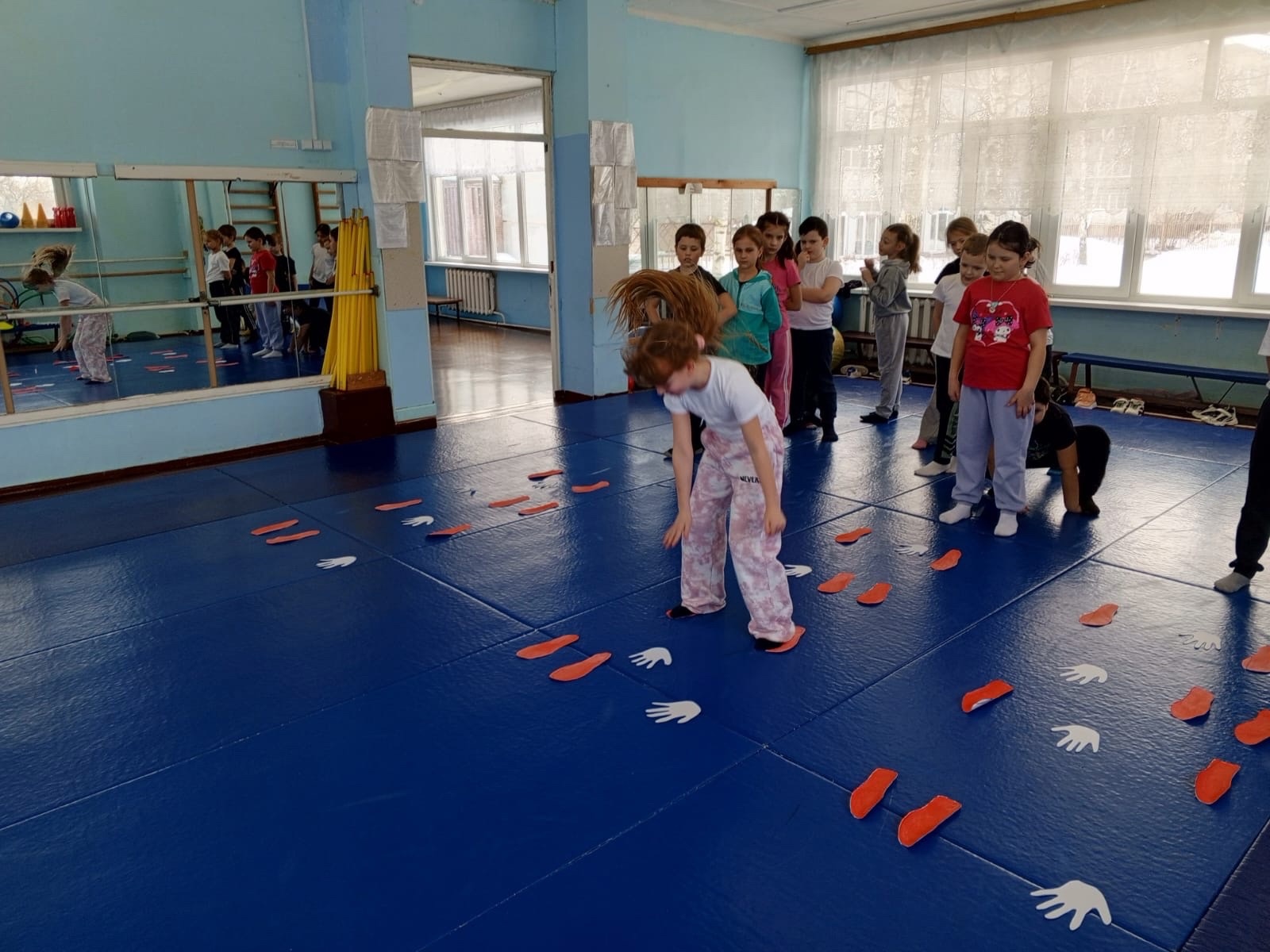 2
1
3
Роль "лягушки"
Лягушки в природе
Лягушки-эстафеты
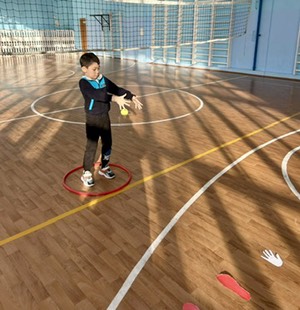 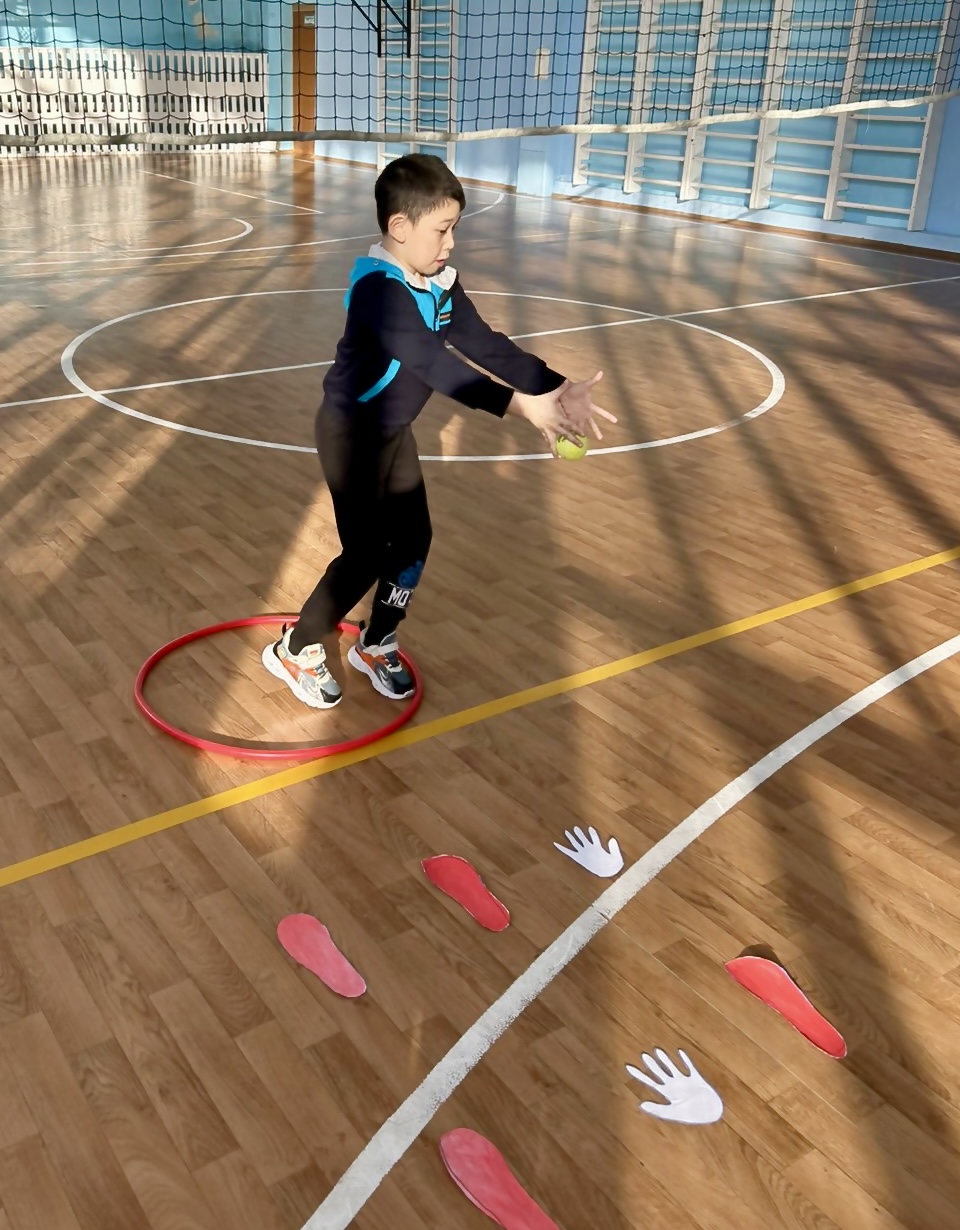 Дети играют роль лягушек, прыгают и ловят "комаров" (теннисный мяч).
Изучение особенностей жизни и поведения лягушек.
Дети передвигаются «по-лягушачьи»
Изобразим пингвинов и черепах
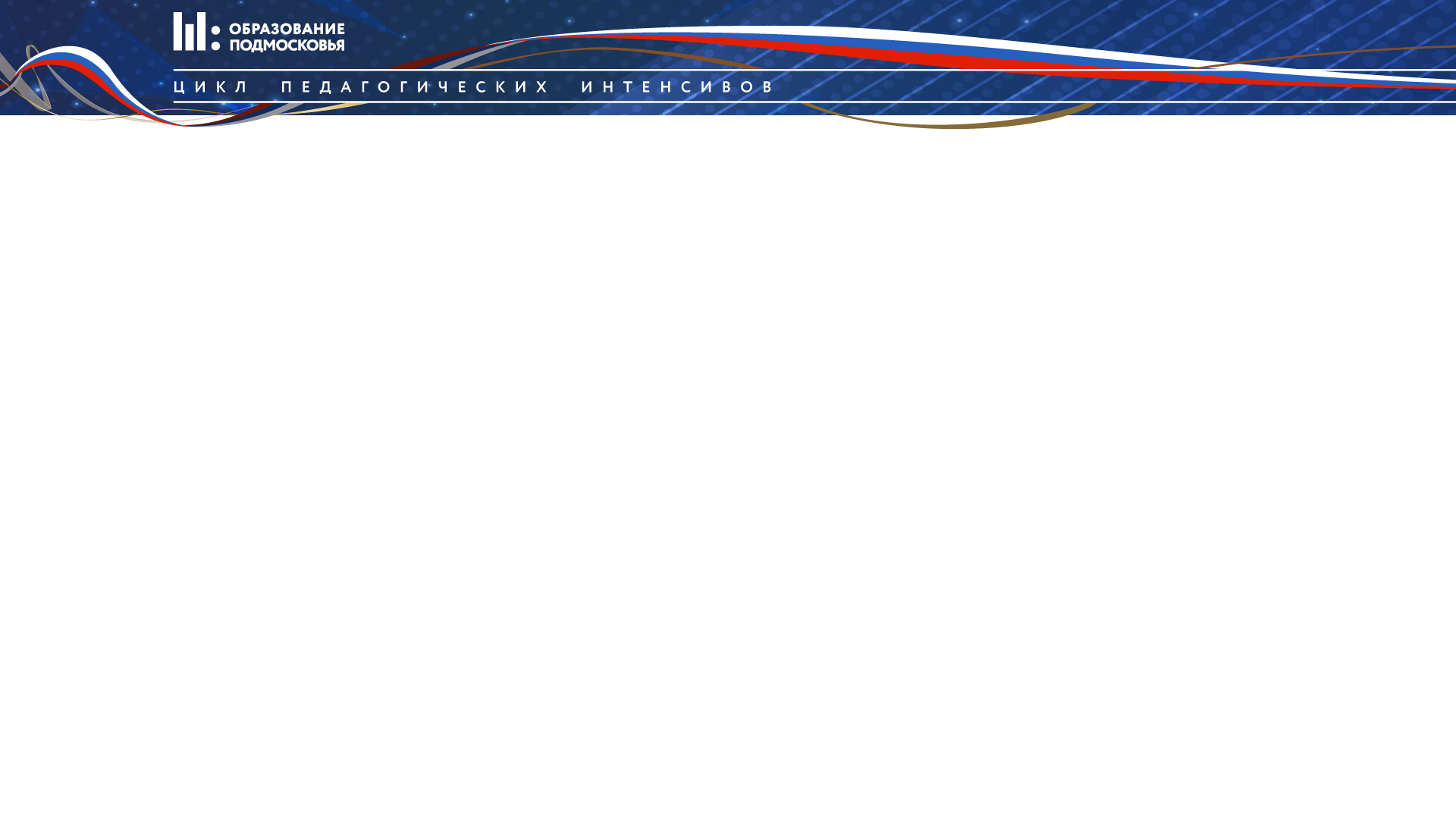 Пингвины в действии
Черепахи-эстафеты
Дети изображают черепах, нося кузова на спине и передают друг другу.
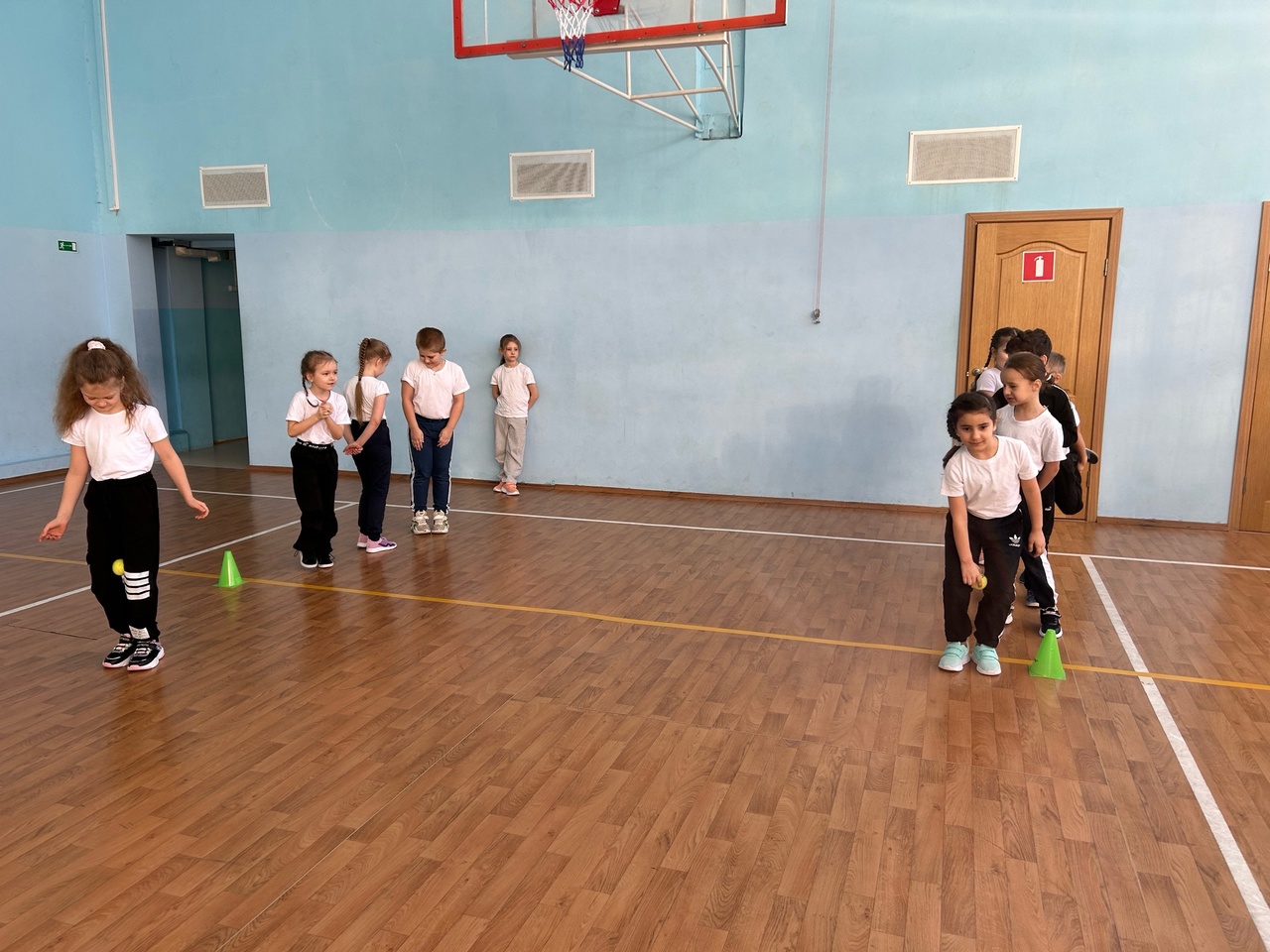 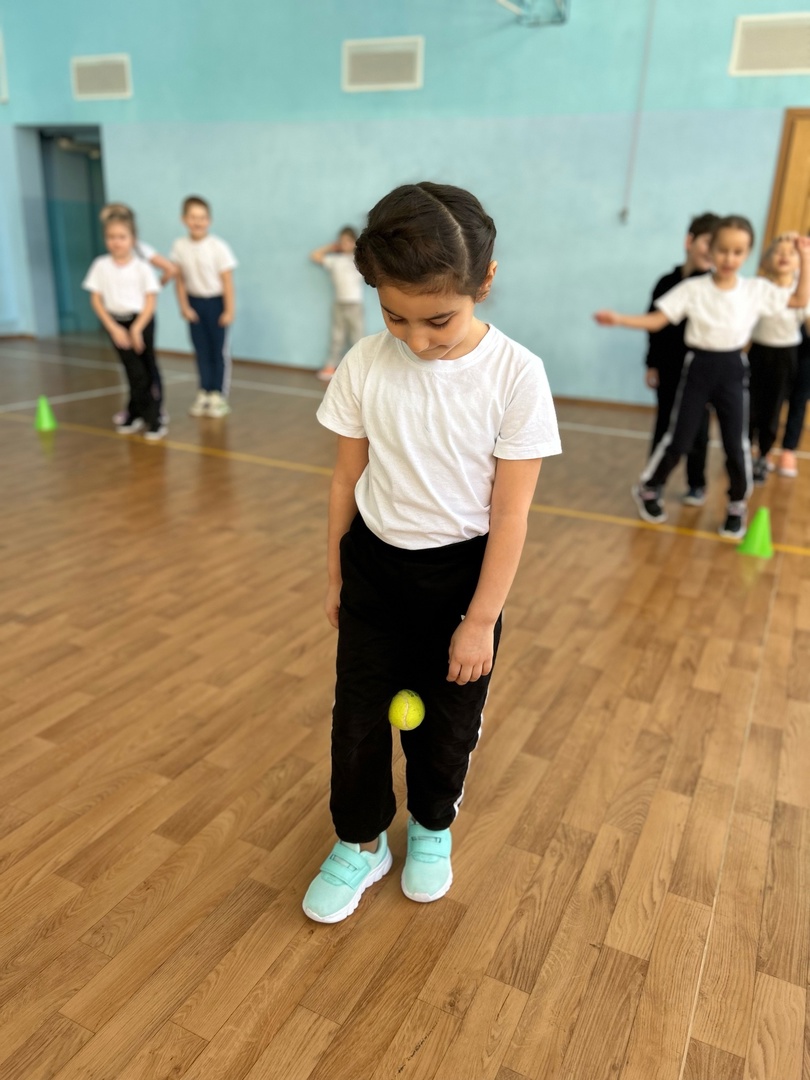 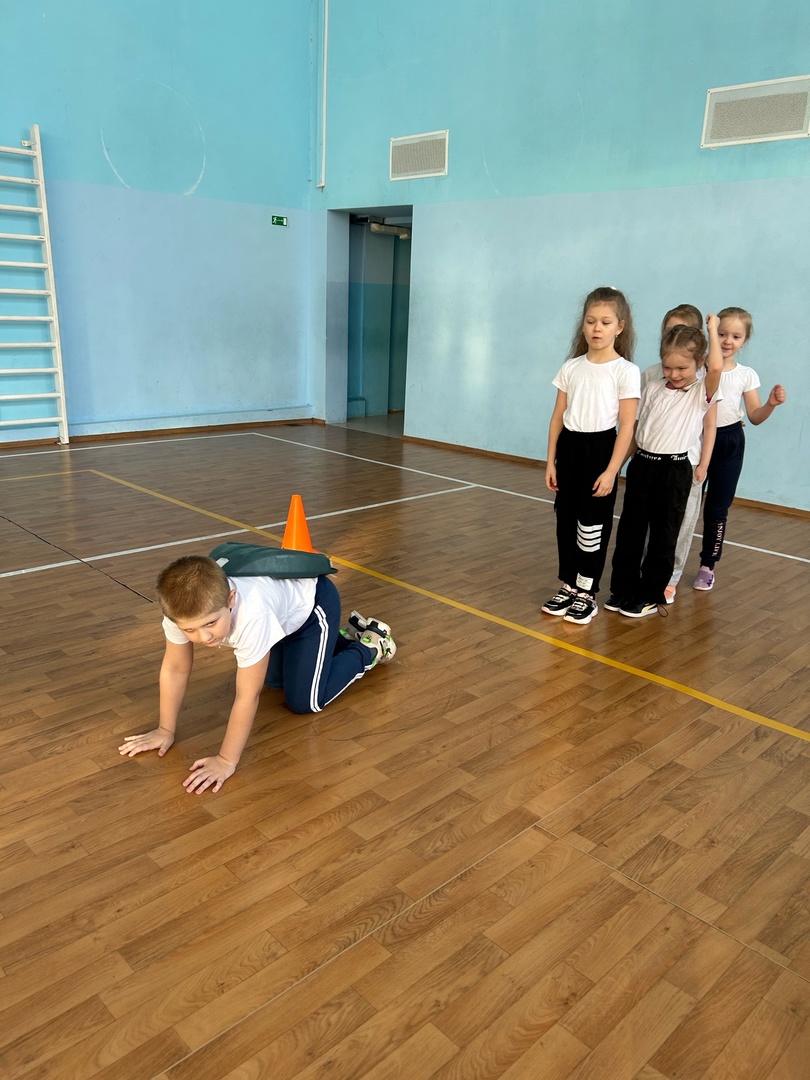 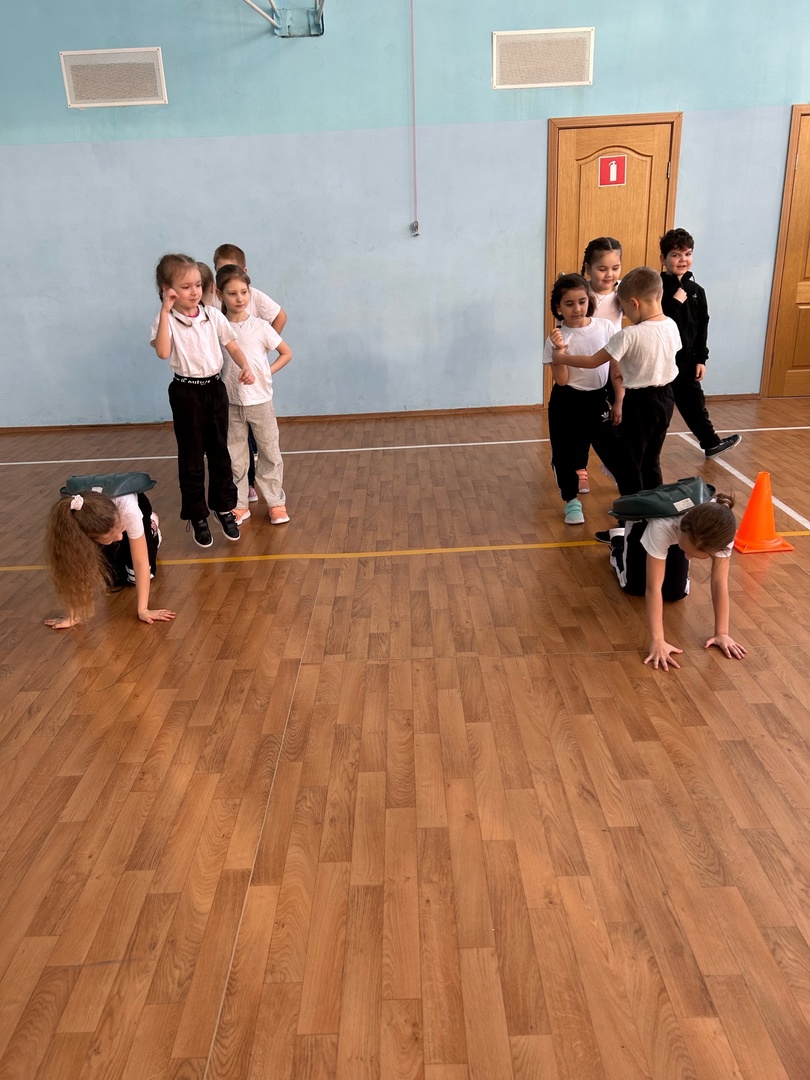 Проведение эстафеты, во время которой участники переносят мячи.
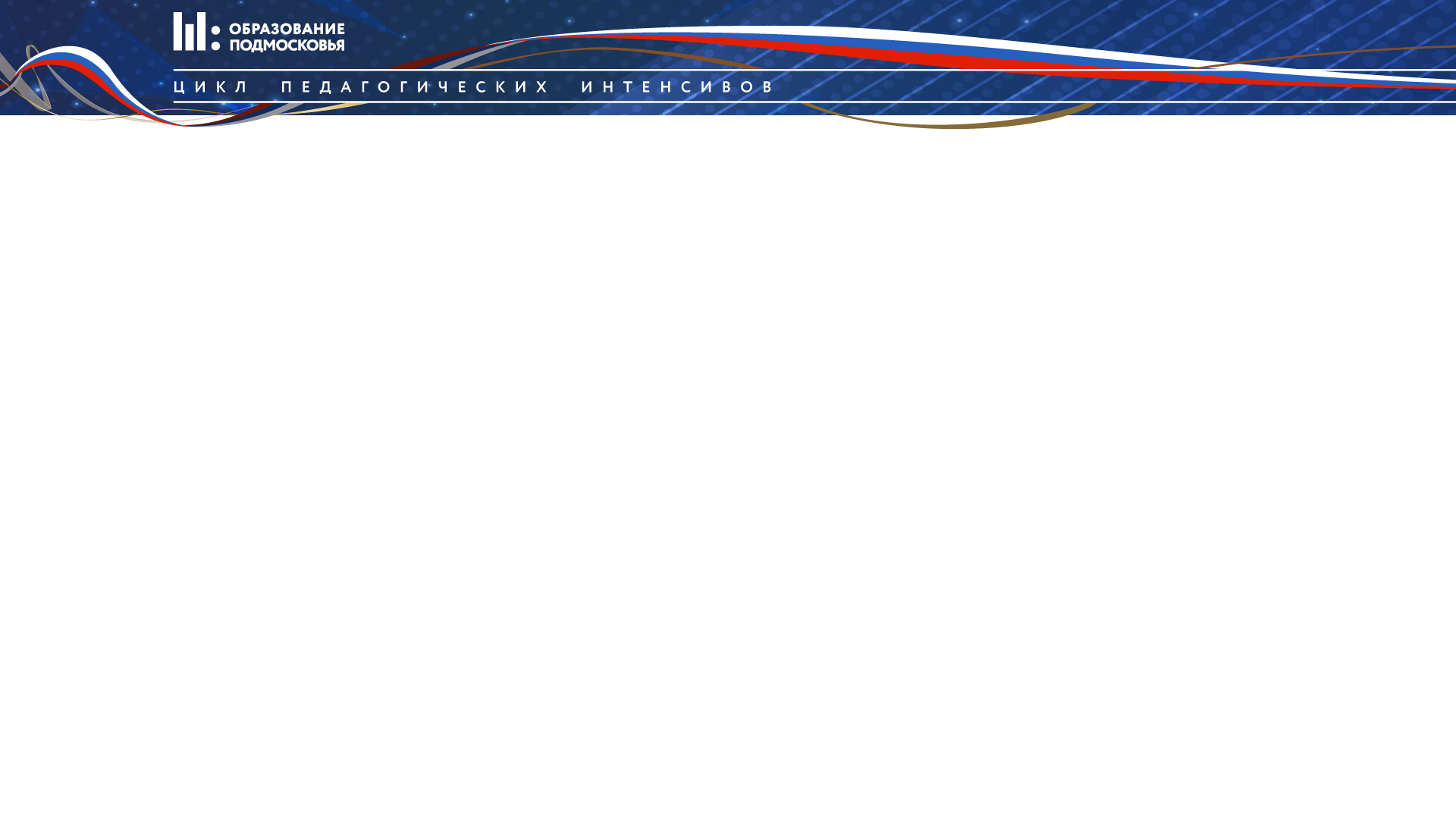 Белка и верблюд: подражание природе
Эстафета "Белочка несущая орех"
Эстафета "Верблюды"
Игровое подражание верблюдам, 
переносящим груз
Имитация белок, переносящих "орехи" через препятствия.
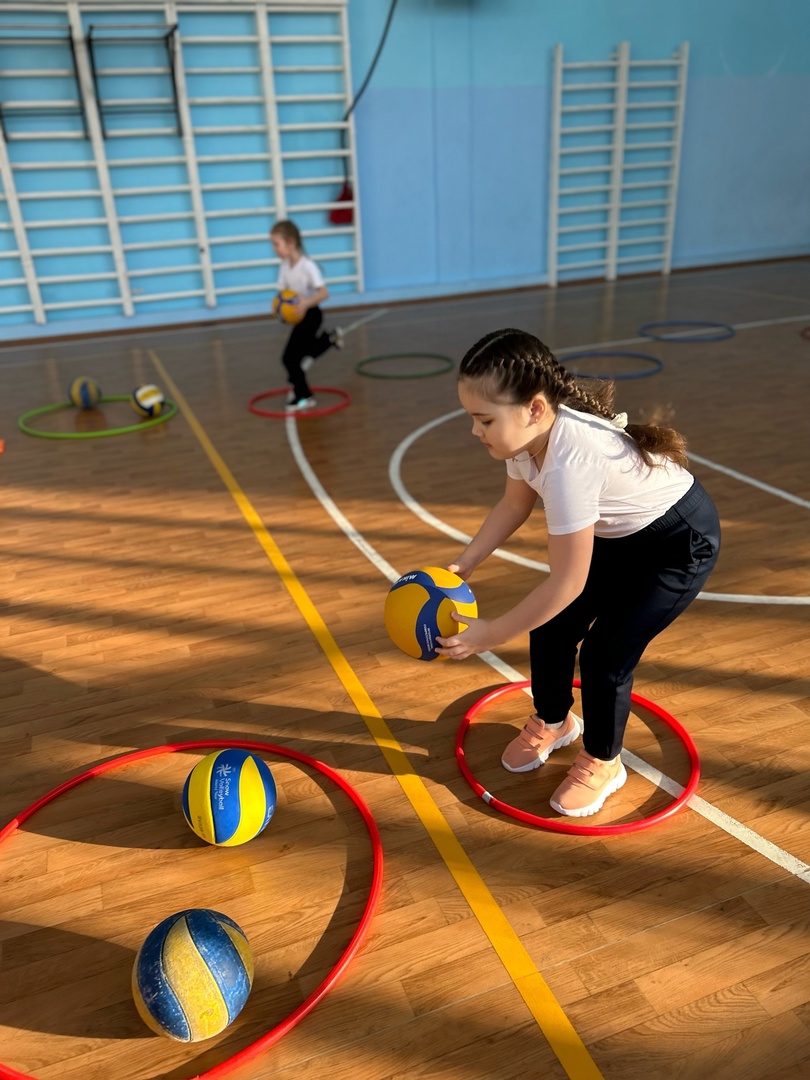 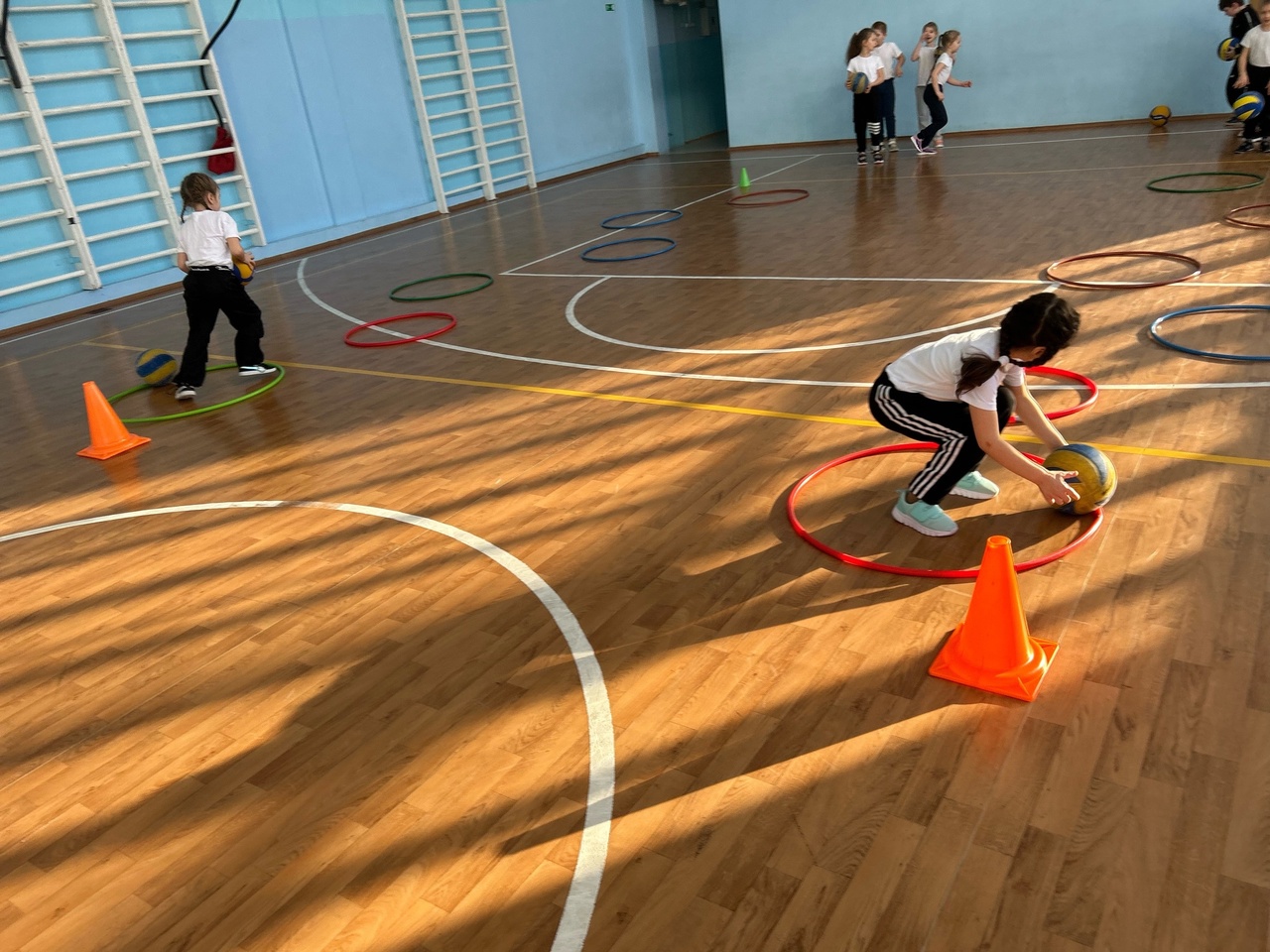 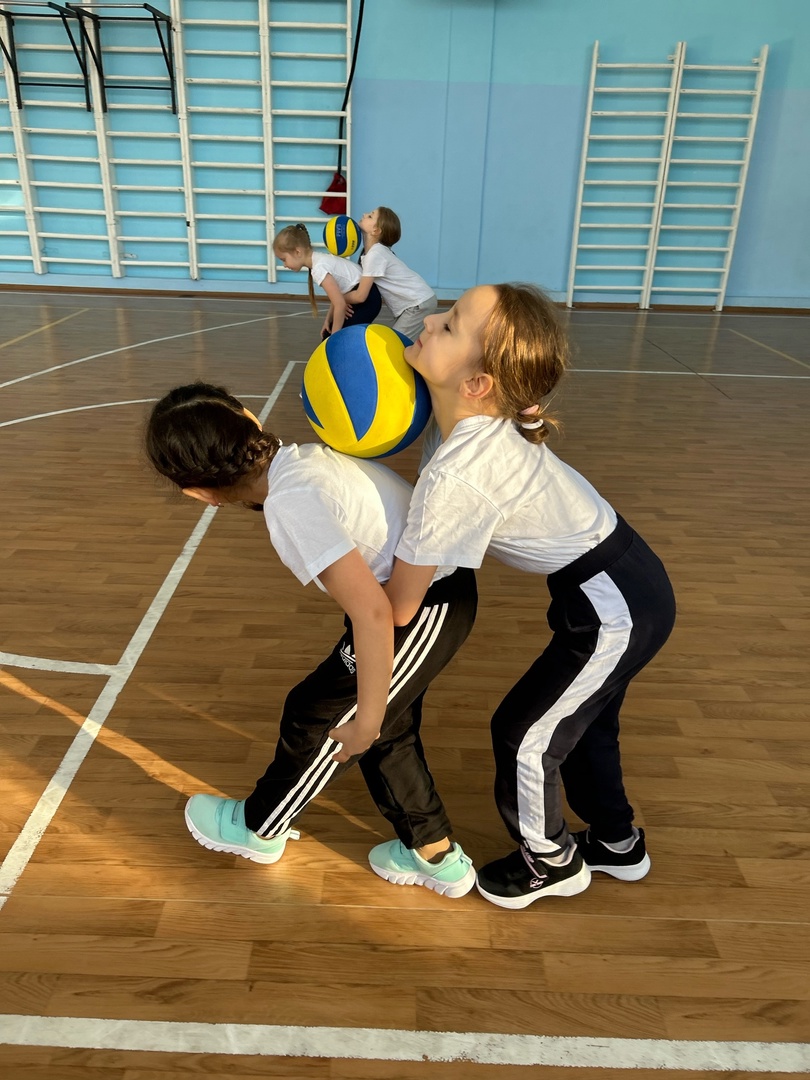 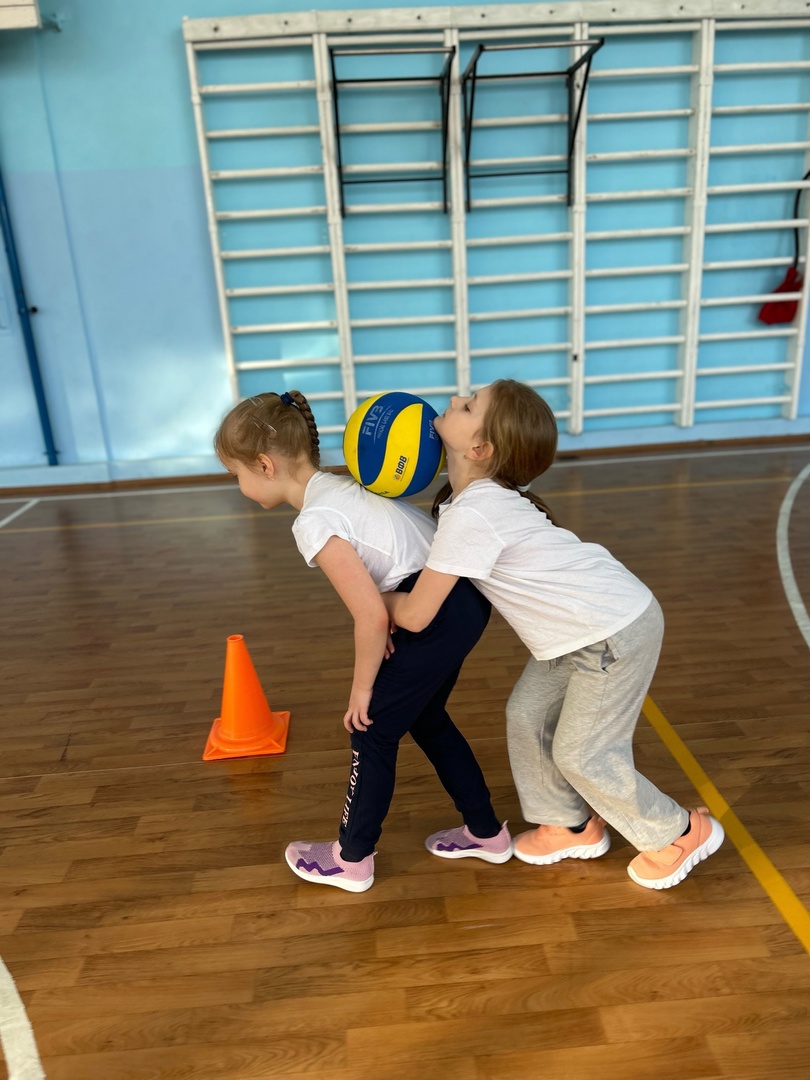 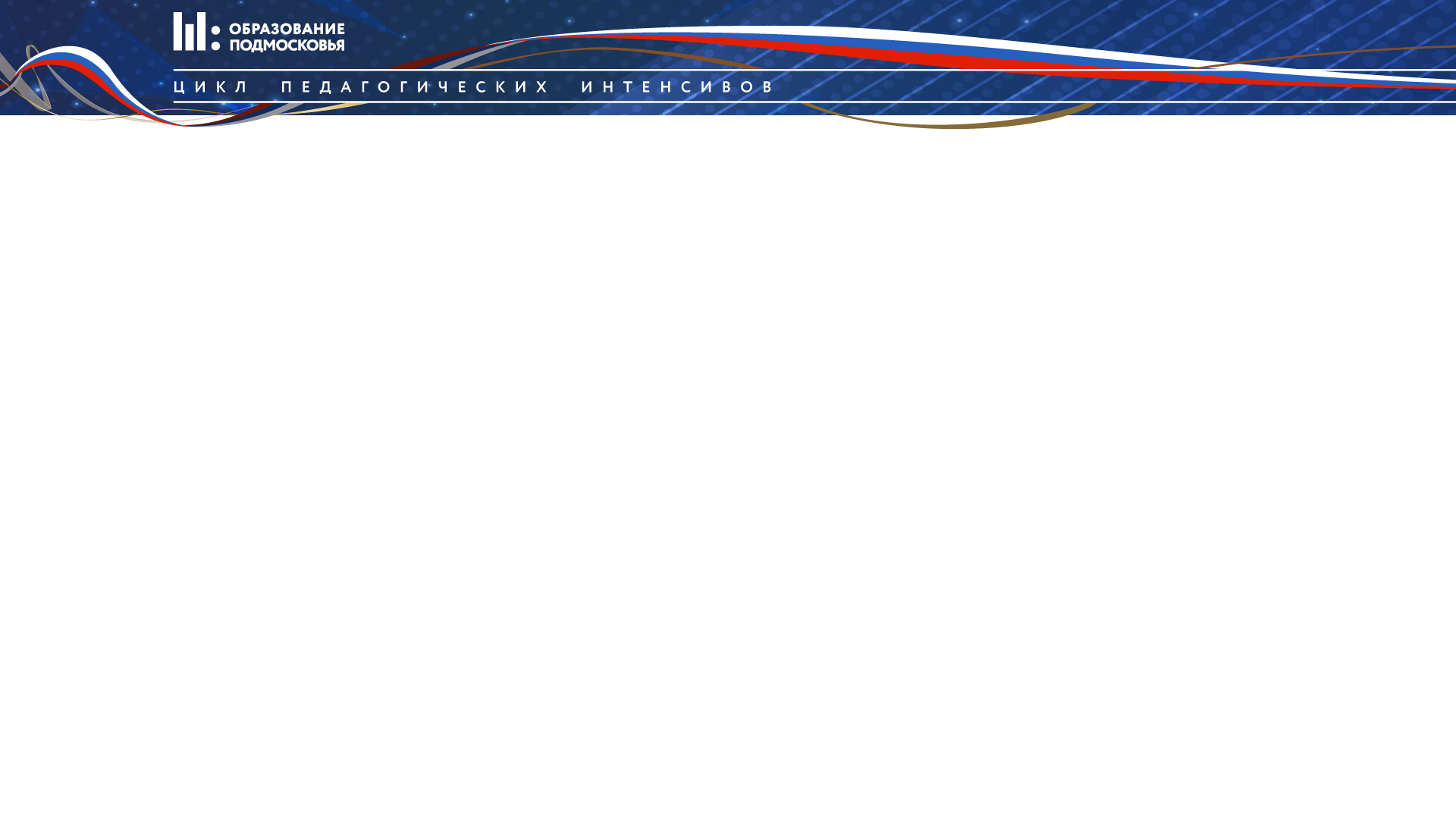 Сороконожка и рак: удивительная имитация
Эстафета "Рак, спасающийся от опасности"
Имитация сороконожки
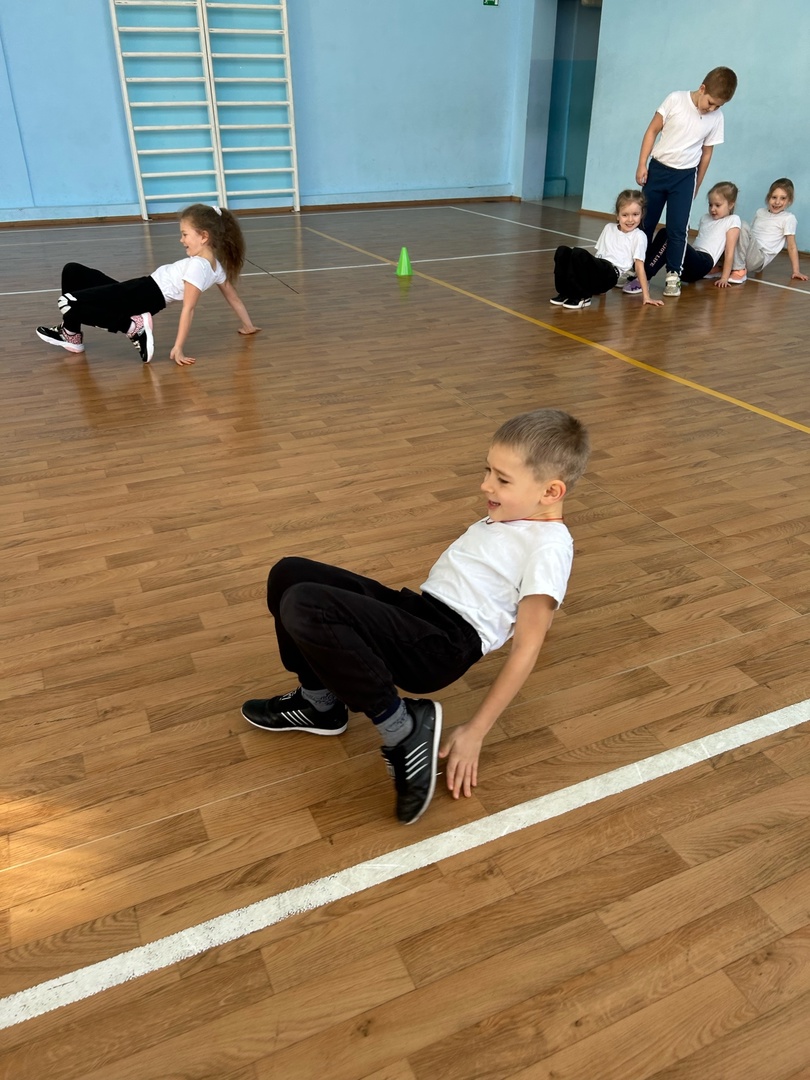 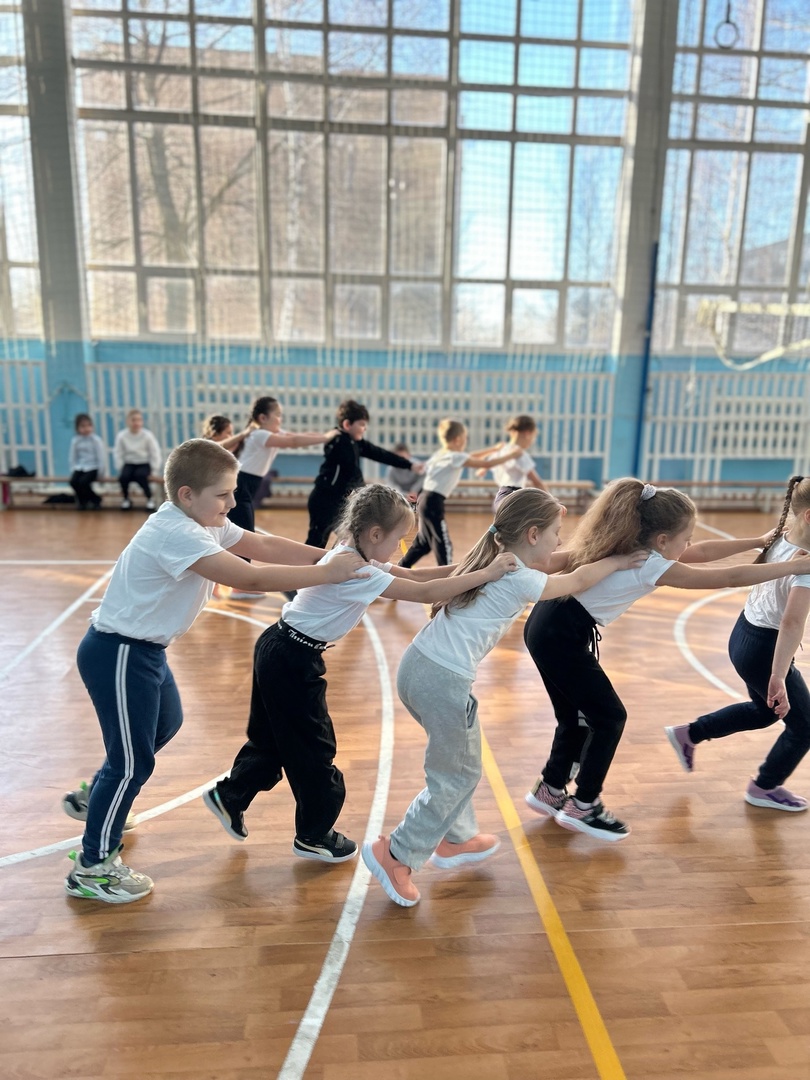 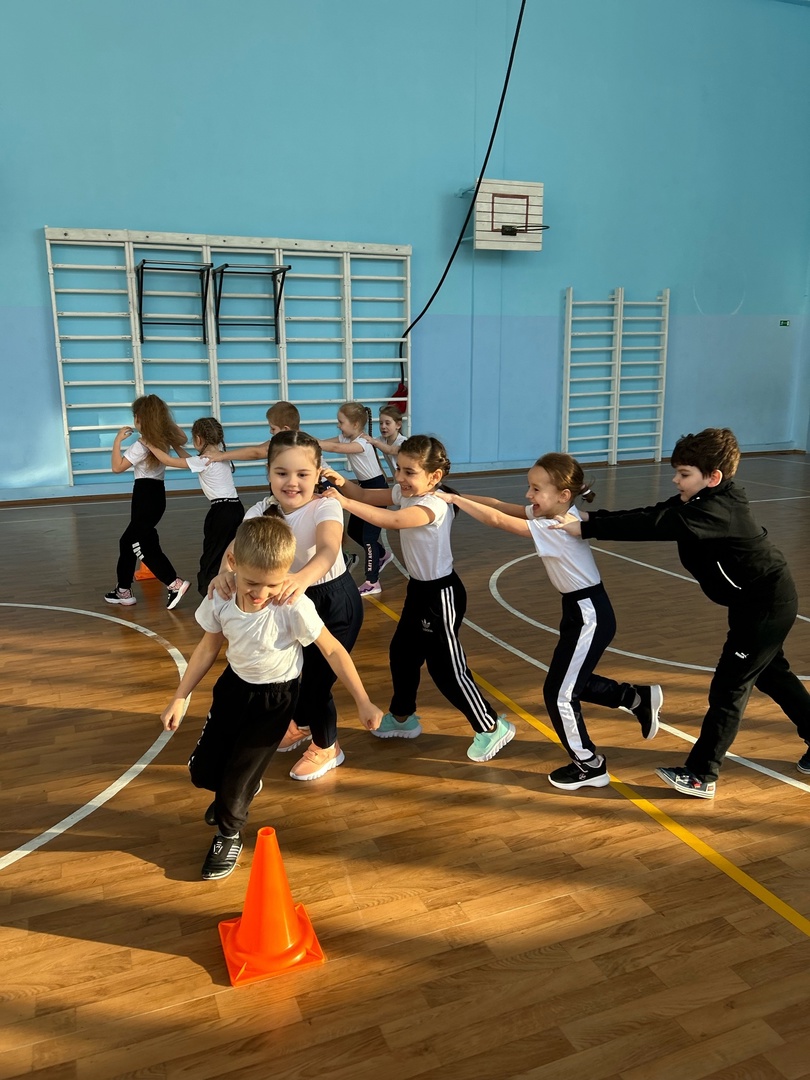 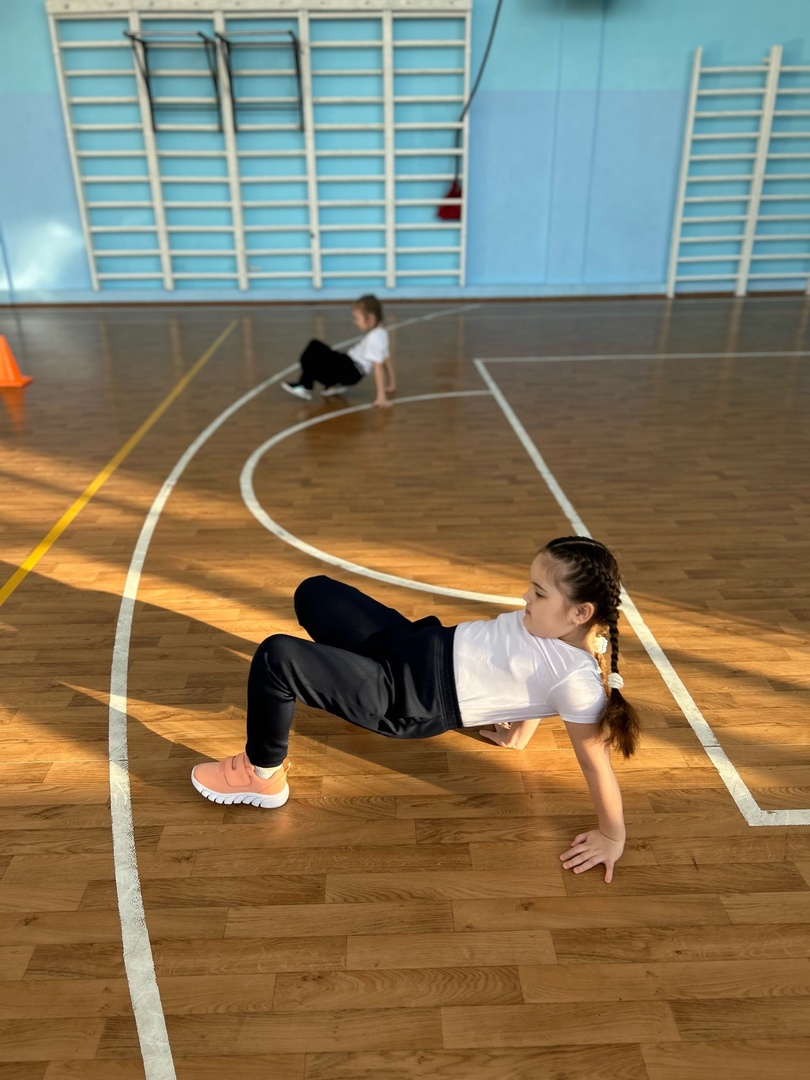 Играя раков, дети передвигаются задом наперед, как настоящие раки.
Дети передвигаются вместе, подражая сороконожкам.
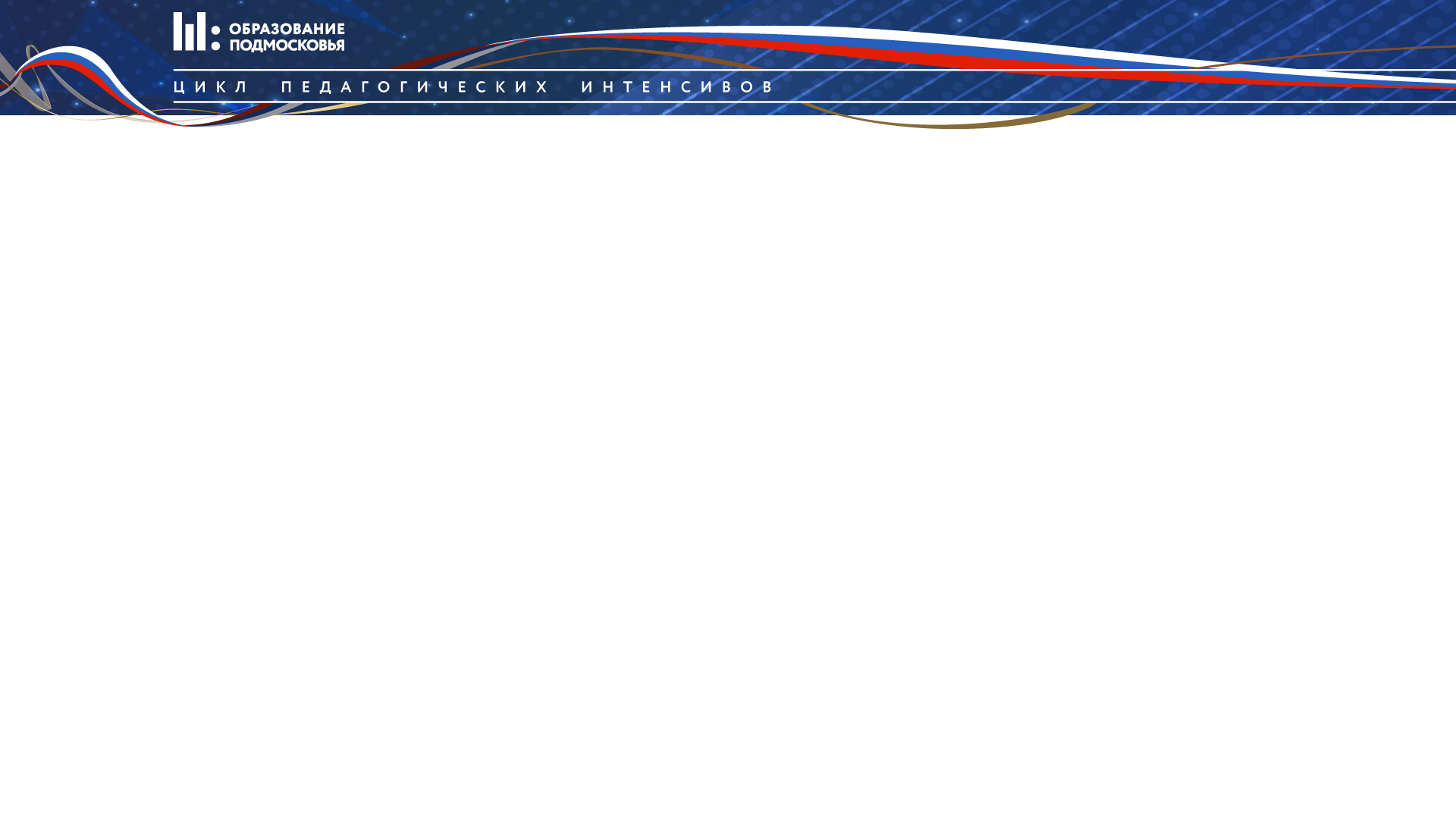 Получаем удовольствие и образование
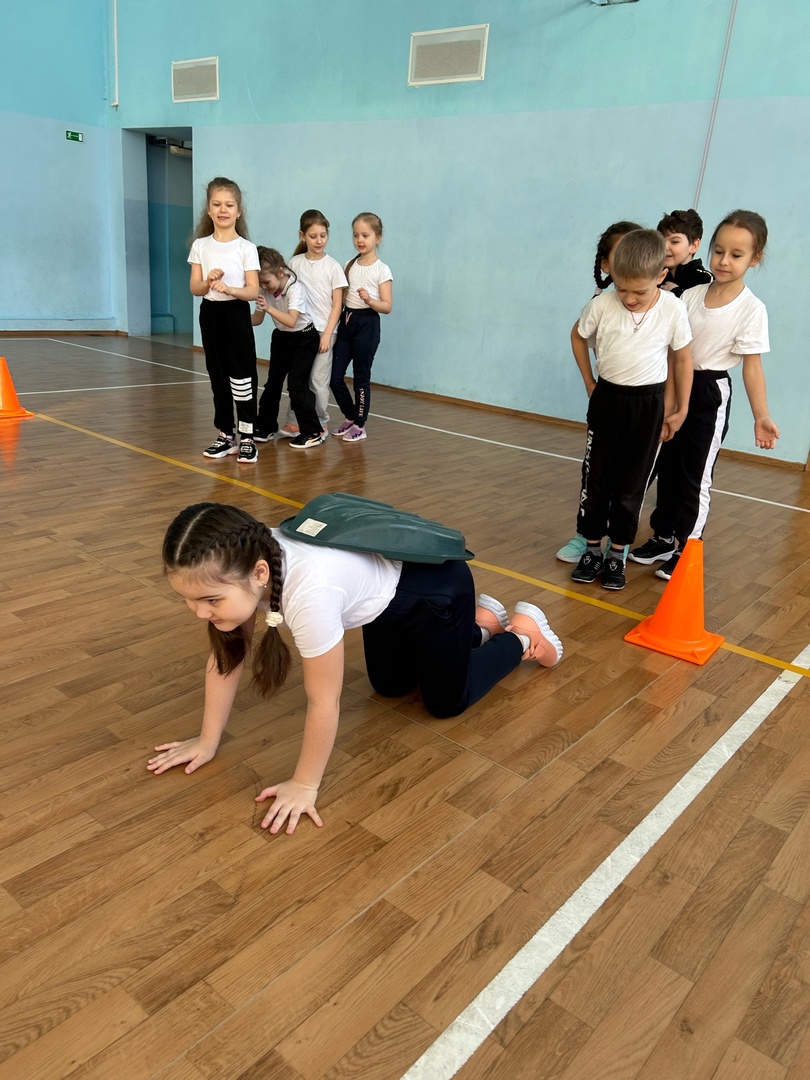 Улучшение двигательных навыков
1
Взаимодействие, соревнование и улучшение физической
 ловкости у детей.
2
Изучение природы и животных
Обогащение знаний о различных животных и их особенностях в игровой форме.
Познание
Развитие
Коллектив
Обогащение знаний о животном мире через имитацию и активности.
Физический и интеллектуальный рост через игры.
Создание командного духа и взаимодействие.
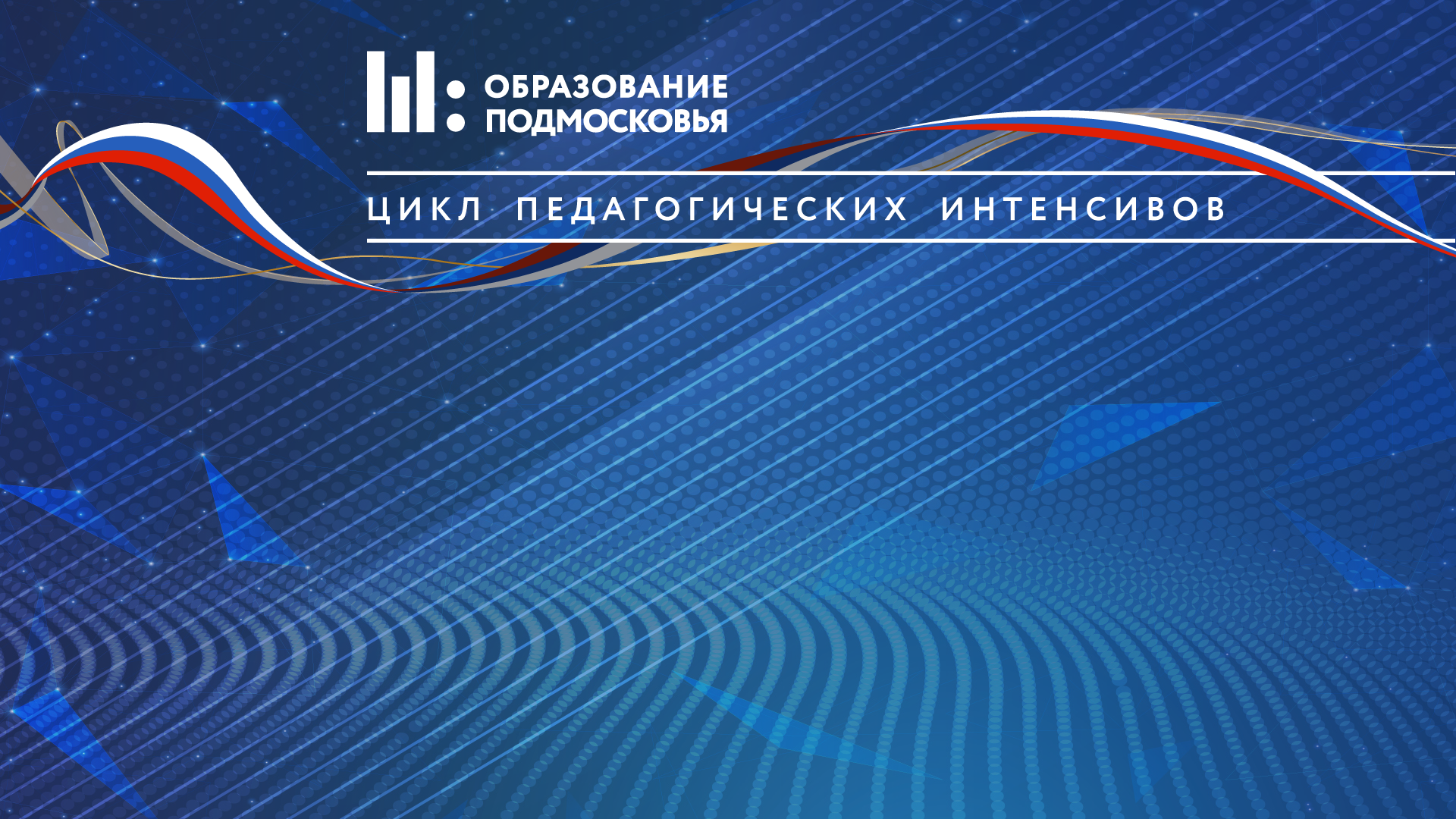 Спасибо!
Контакты: nastya-zagorskaya@yandex.ru
+79683953191